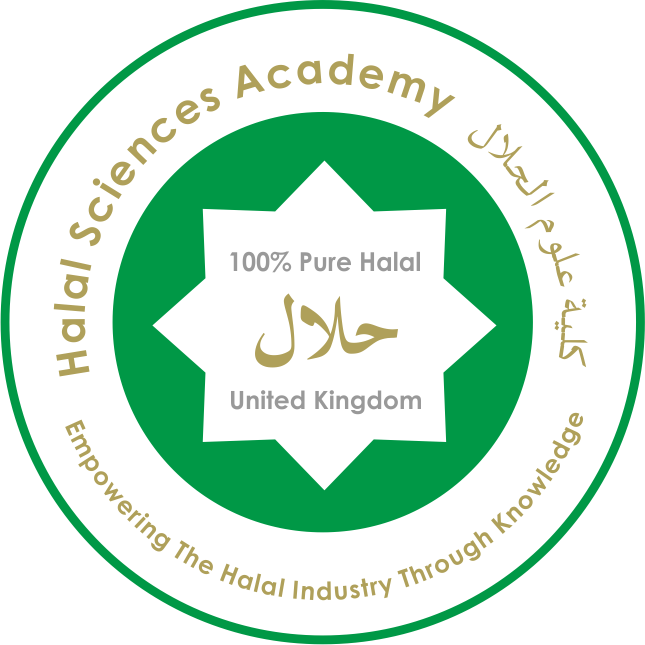 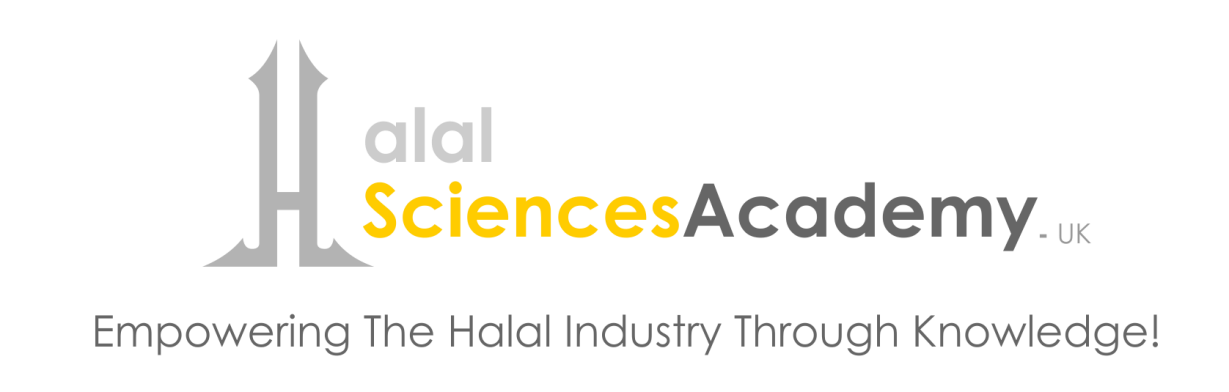 " In The Name of Allah, The Most Beneficent, The Most Merciful"  Islamic supervision methodology of Halal ProductsBy: Dr. Hani M. Al-Mazeedi
Scope
This presentation shed the light on the real Halal* supervision methodology that when followed will ensure providing 100% Halal pure products.
5F-Halal: Free from stunning, Free from mechanical slaughtering, Free from Alcohol, Free from non-Muslim slaughter men, Free from Haram Najis ingredients or Istihala as a mean of looking at Haram Najis ingredients as Halal based on the assumption of transformation or consumption.
Content
Introduction
Halal supervision Methodologies offered by HCB
Early works on Halal
Conclusions
Recommendations
Introduction
Halal products are currently facing many emerging issues نوازل that were not known at the time of early Muslim scholars.
Muslim scholars are urged to review current processing techniques being followed in the west to avoid the fall of Non-Halal  products in the hand of Muslim consumer.
Halal supervision Methodologies offered by HCB in non-Muslim countries varies based on:
Different religious views (e.g. view of Shafei school of Ahlul Kitab vs. views of other Islamic schools)
Islamic thoughts of Muslims who lives in non-Muslim country (e.g. Jurisprudence of expatriates فقه المغتربين )
3. Controversial opinions over the religious rule of certain hot issues that have great impact on the Halal industry such as: stunning, mechanical slaughtering, Istihala, alcohol, food additives of Haram sources, GMOs, etc.)
Halal Supervision Methodology get more complicated with more complicated process.
One asset remains fixed and usually missed out by most of Halal activists and that is:
When putting a Halal slogan; its bearer must be:
Trustworthy, and is known by Testimonials تزكيات from official trustworthy Islamic organization(s) who will not give such testimonial to a non-trustworthy party.
And without this fixed asset, the so called Halal supervision will not have any religious value.
Early works on Halal
Halal certifications started in the seventies1of the last century.
It was issued by Islamic and non-Muslim organizations and they were accepted by GCC*.
Since that time, one can still find Halal Certificates issued by non-Muslim organizations or claimed to be Muslim.
Recently, international efforts to make Halal certifications issued by non-Muslims (CEN).
*GCC: Gulf Cooperation Council
1 دليل الأوراق الرسمية فيما يتعلق بالأغذية والذبح حسب الشريعة الإسلامية، د. هاني منصور المزيدي، 1979-2016
At present, it is estimated that 300 Halal activists exist worldwide with only 33% of them are officially registered 2.
Halal activists are located in Australia (34%), Europe (23%), North America (19%), Asia (16%), South America (4%), and Africa (4%).
2 مؤتمر الخليج الأول لصناعة الحلال وخدماته، يناير 2011، أ. دارهيم دالي هاشم "مقدمة حول صناعة الحلال وخدماته العالمية".
In their support for Halal, Halal Certification Bodies, HCB differ in their supervision methodology, and expertise.
And this was found to based on their differences in understanding of what is  Halal3 and what does it require to be Halal.
3 Mohammed Ayub Khan (McMaster University, Canada)
On the official level, both of Malaysia and Indonesia are considered to be pioneers in approving Halal organizations to gives Halal services
Lately, UAE represented by Dubai Municipality, Islamic International Halal Organization, IIHO of the Muslim World League, and GSO (Gulf Standard Organization) have practically taken serious steps into  Halal.
The value of having a sound strong Halal supervision methodology is to ensure purity of Halal in products in a time where doubts in Halal products are prevailed.
Regrettably, there is no central mechanism that regulate and control Halal through which sound Halal certificates are issued to protect Muslim consumer universally.
The failure to regulate and control Halal products has led to the existence of unstructured and random markets for Halal certificates, in which business wise is in favor for HCB but not to Muslim consumers.
Only few Halal certificate bodies perform their services with sound and strong Halal supervision methodology and their certificates considered to be highly valuable.
A hallmark of these organizations is their commitment to strict religious conditions as approved unanimously by Muslim scholars جمهور علماء المسلمين.
There is a number of way to evaluate Halal certification bodies.
One of which is to evaluate the professional background of their employees, and their leadership.
But most importantly is how HCB behave with Halal when they offer their services.
Usually, Muslim consumers who are interested in Halal products limit their investigations by searching for the Halal logo printed on the packaged label, ignoring the type of supervision methodology behind that logo.
Muslim consumers for example do not know :
That the meat they purchased is stunned or not stunned.
 That the meat they purchase is it stunned-to-kill or stunned-to-live.
 That the meat they consumed slaughtered by Muslim or non-Muslim.
 If the capsulated drugs they consumed are made from porcine gelatin or from Halal beef gelatin.
 If ethanol alcohol is present in their consumables in any amounts, or if used in processing some of the food additives they consumed.
 If pig’s fat or non-Halal beef tallow is used in their soaps, Shampoos, cosmetics, drugs, etc.
Currently, some Muslim consumers are increasingly becoming more aware on Halal and they are beginning to demand a trustworthy Halal logo.
Therefore, when planning to enter the Halal market.
Making sure of the religious identity and professional background of the HCB that will issue your Halal certificates is very vital for marketing Halal products.
Taking into consideration that both of sincerity and knowledge are available in conveying the message of  Halal.
The Halal supervision methodology we recommend is called it the real Halal (5F-Halal), as compared to other so called Halal, our real Halal system is a strict Halal that takes no controversial opinions on Halal maters.
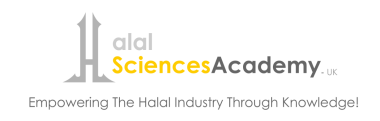 www.HalalEA.com

Trademarks, icons, images belong to their respective owners.
© Halal Sciences Academy Limited